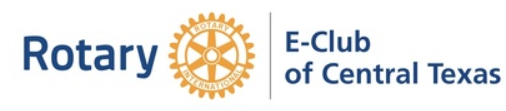 Space Minute

2022 August
[Speaker Notes: This is the first “monthly space minute” presentation.  And for this month the topic  is “Record Setting Number of people in space”

How many?]
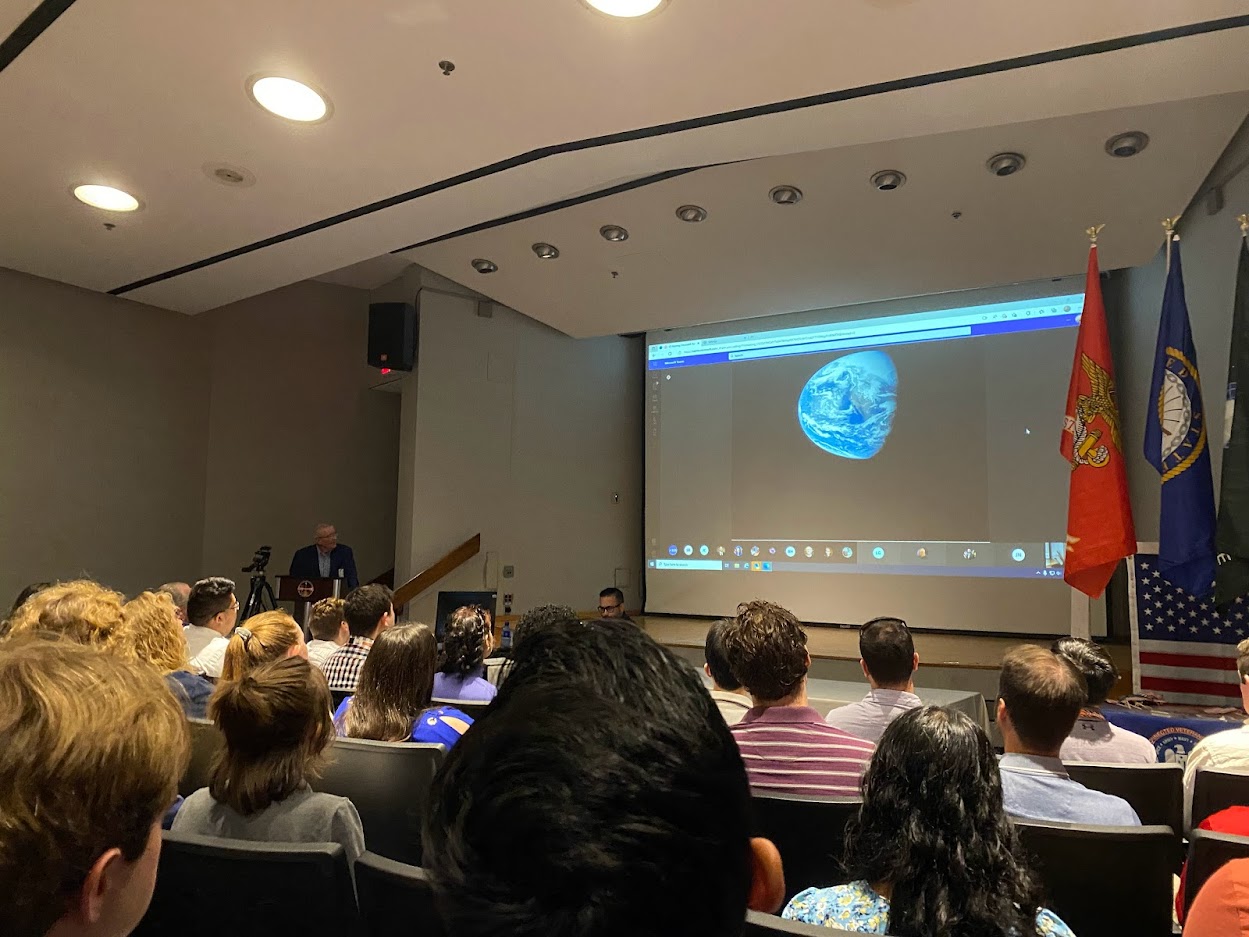 Fred Haise, Apollo 13 Astronaut 
Johnson Space Center
August 1, 2022
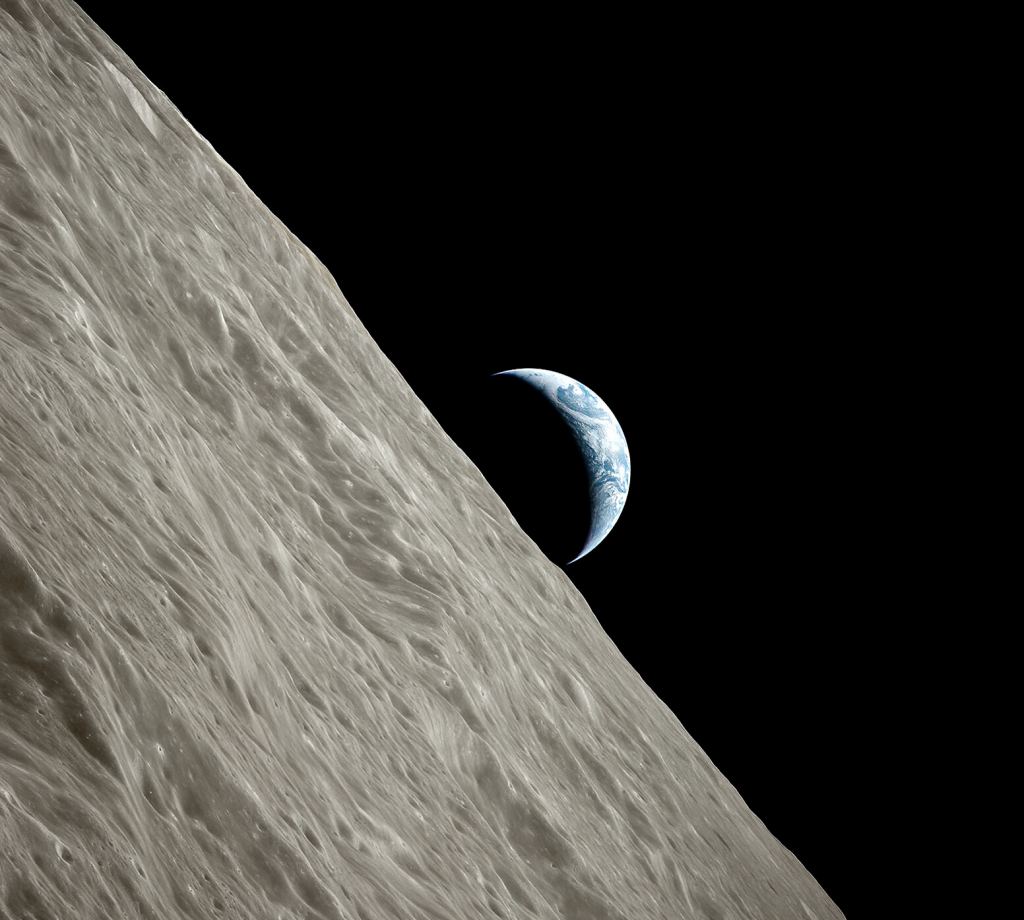 Apollo 17 crew in lunar orbit 
takes photo of Earth rising above the lunar horizon 
December 1972
NASA’s final lunar mission in the Apollo program.
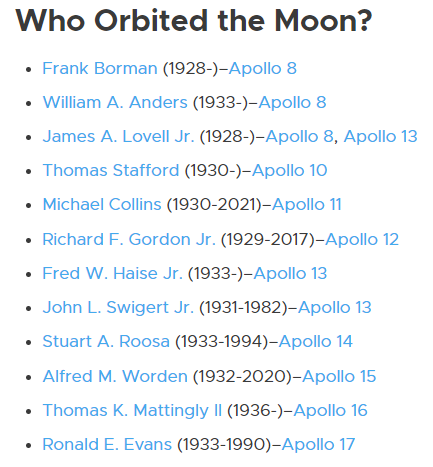 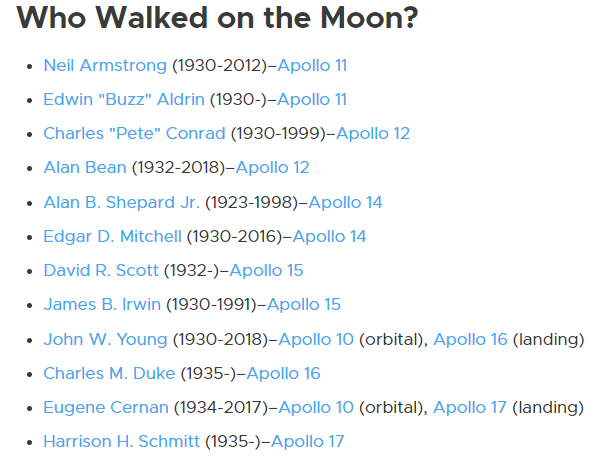 Only 4 Moon Walkers still living
World Population by Age Group
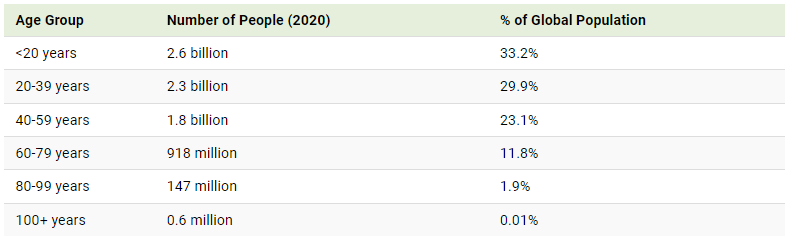 Artemis
Generation
Apollo Generation
84% of the people alive today were born after Apollo 17
About 6 billion people alive today were born after 1972.
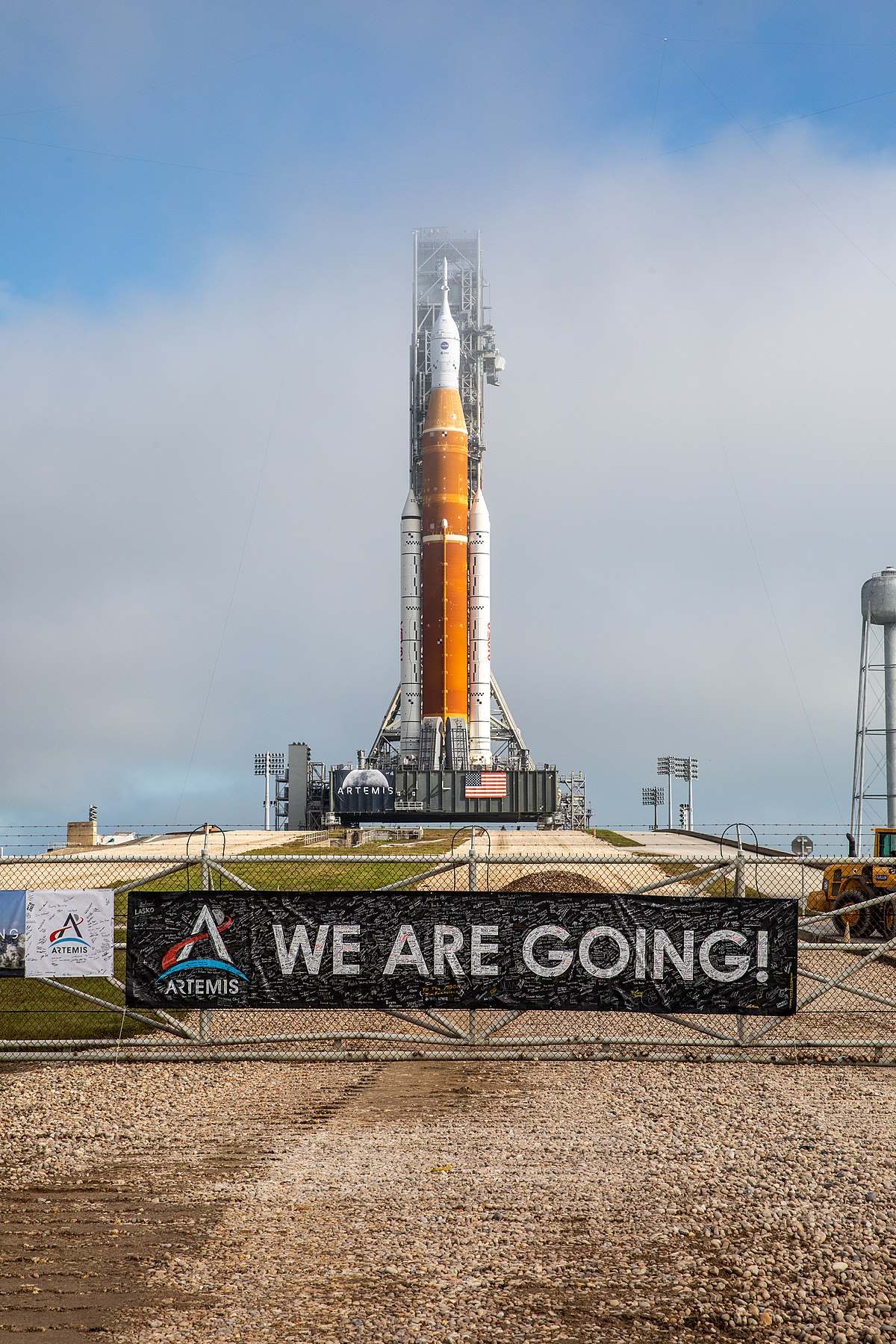 NASA is returning to the Moon

Uncrewed test flight, Artemis 1 will launch in about a month.

Earliest launch date: 
Aug. 29, 2022 

With backup datesSept. 2 and Sept. 5

Mission Length ~40 days
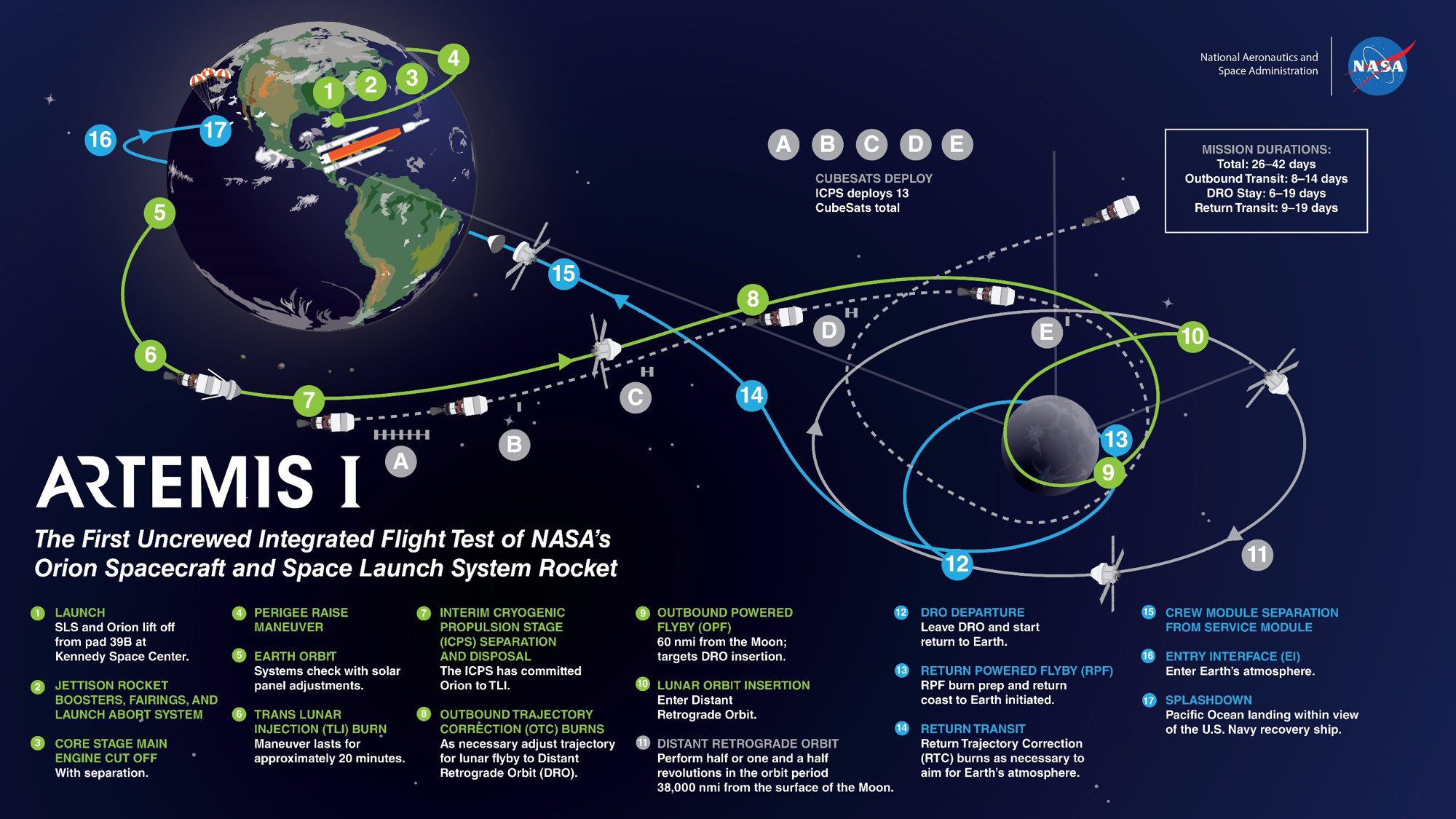 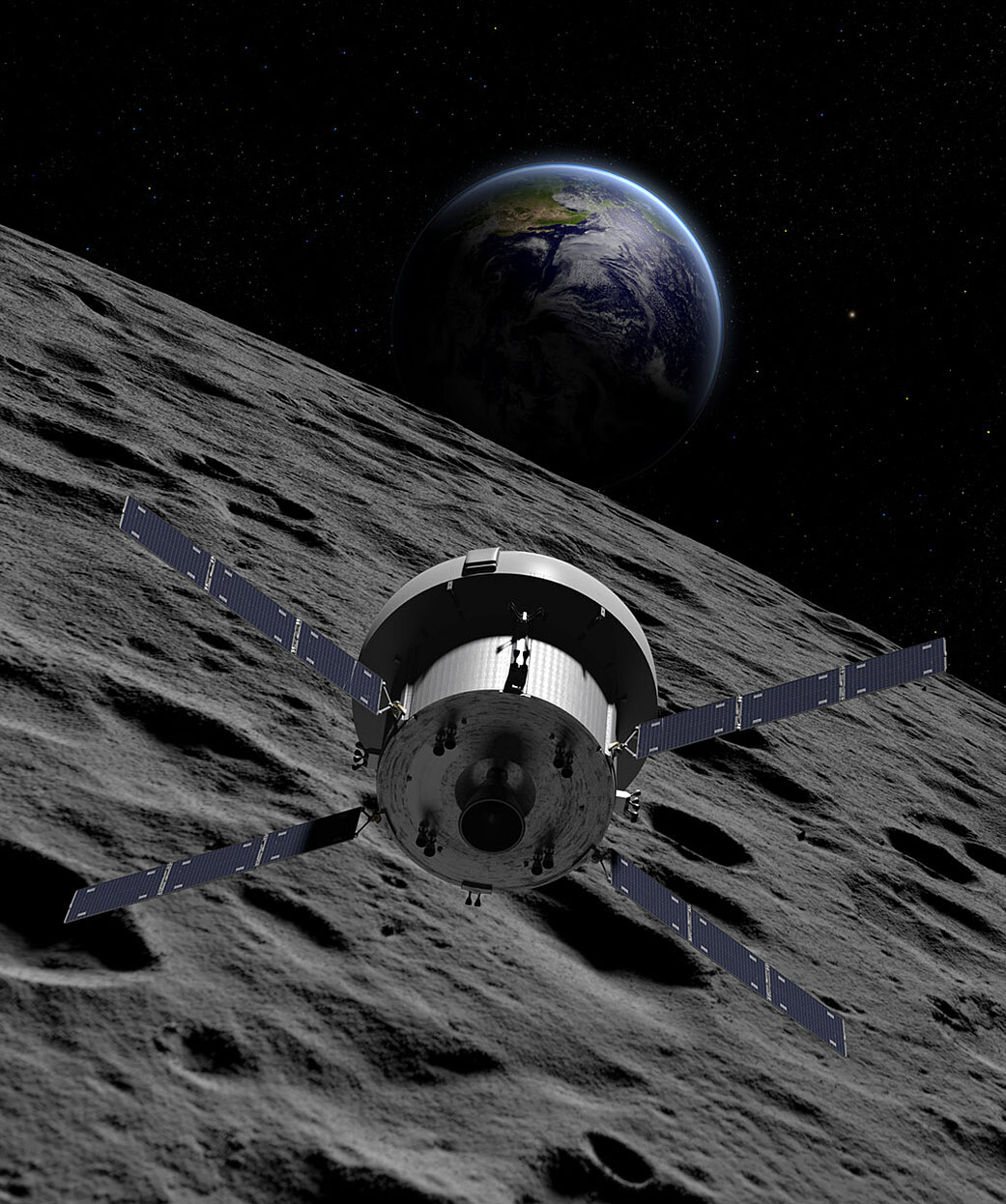 Artemis II will launch in 2024 carrying 4 astronauts around the moon including the first Canadian
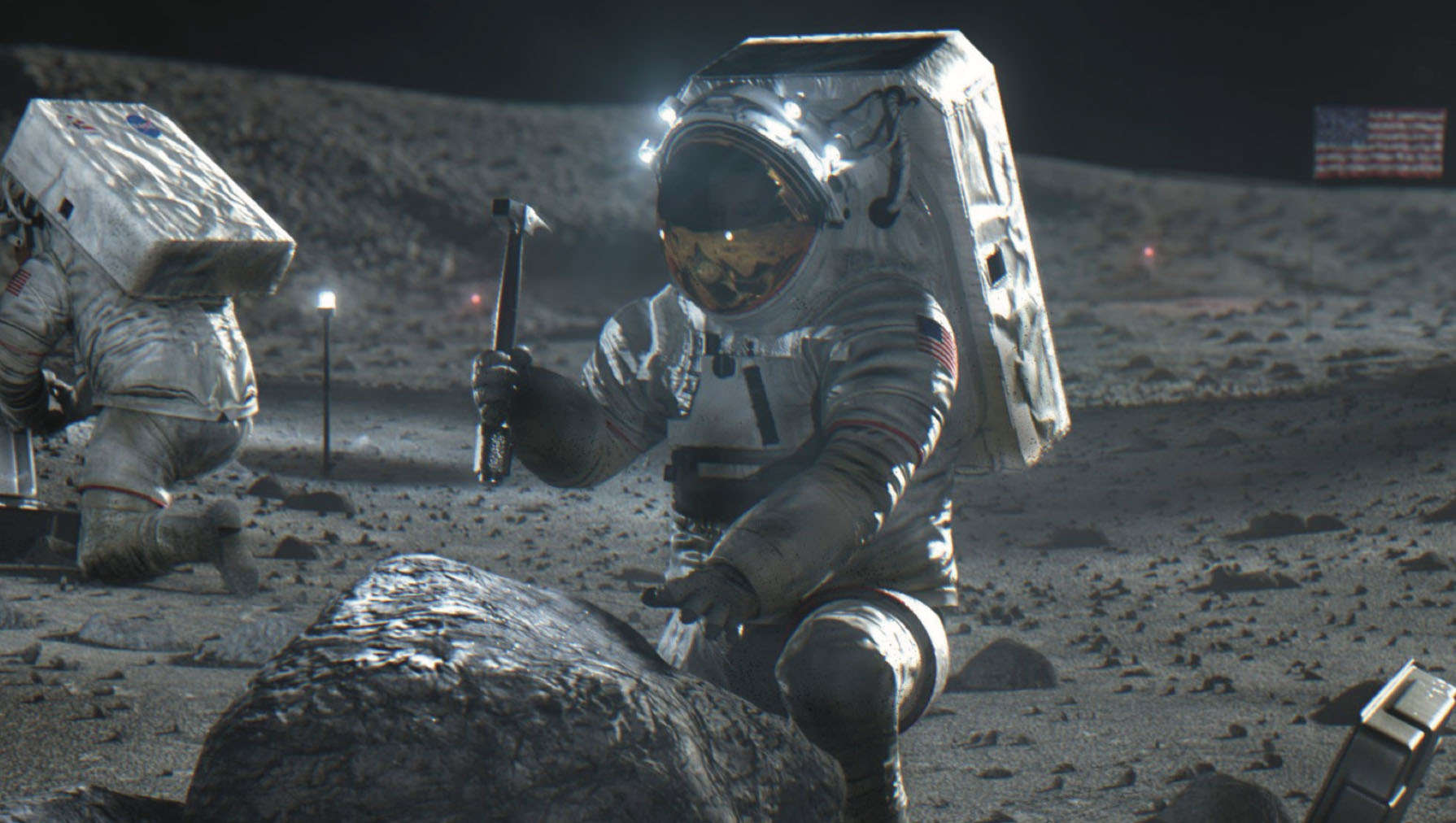 Artemis III 
Launching in 2025 
With 4 astronauts.  
2 will go to the surface.

Including the first woman and the first person of color on the moon.
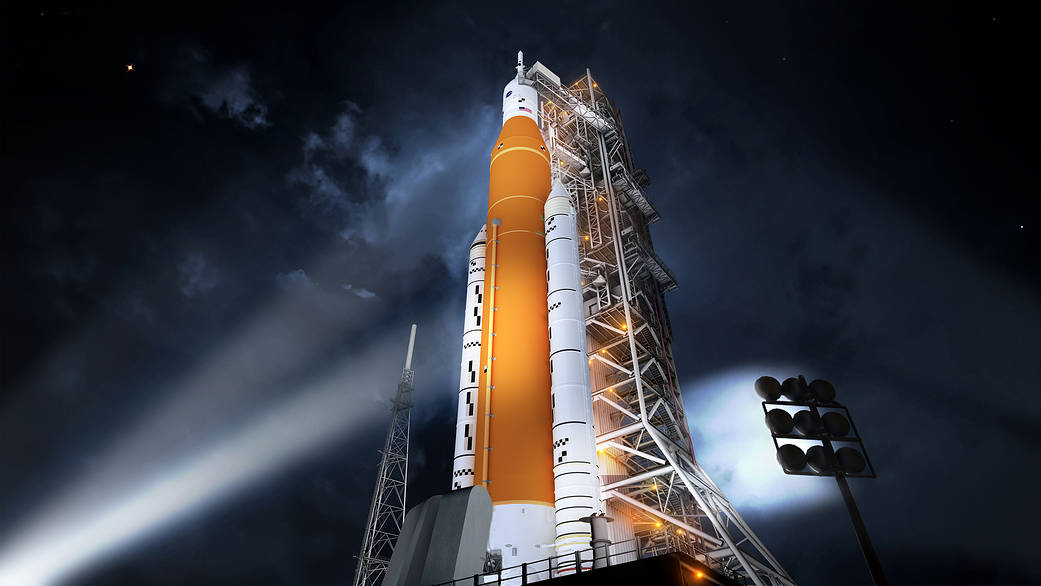 Watch the Launch

August 29, 20227:30 AM Central

https://www.nasa.gov/nasalive